When I set out for Lyonnesse
ByThomas Hardy
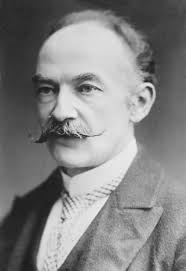 Meanings of words and phrases:
rime: frost formed on cold objects by the rapid freezing of water vapour in cloud or foglonesomeness : a state for feeling lonelysojourn : a temporary staybechance: to happen or find by chancemute : silentsurmise : suppose that something is true without having evidence to confirm itradiance : light or heat as emitted or reflected by somethingfathomless: something unable to be measured or understood
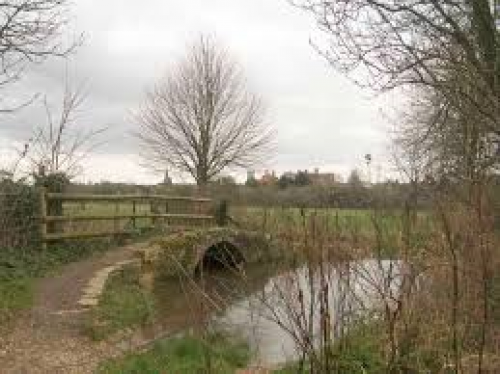 The path to Lyonnesse
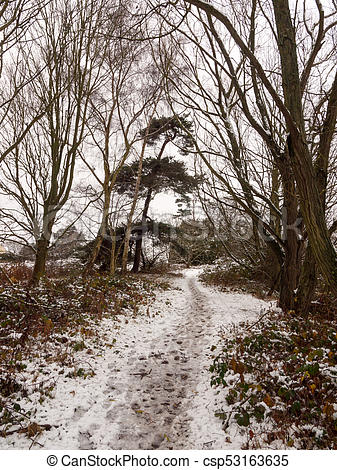 The path to Lyonnesse in winter
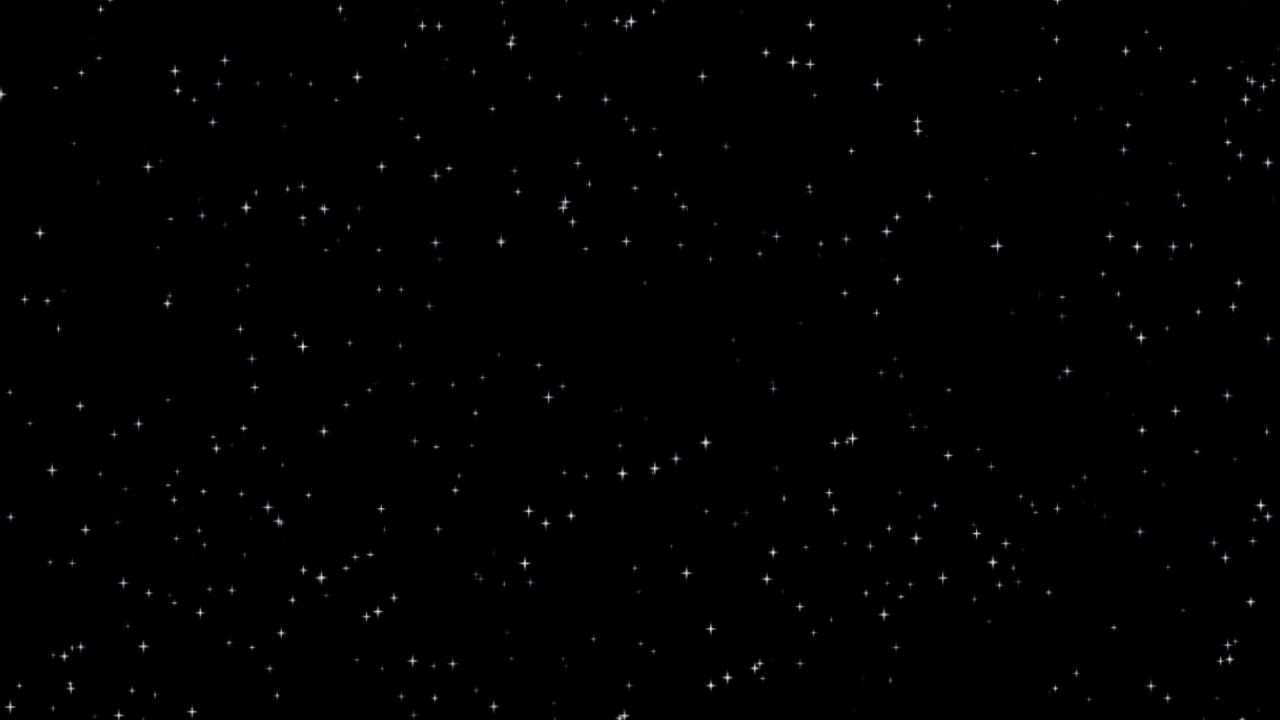 The star lighted sky
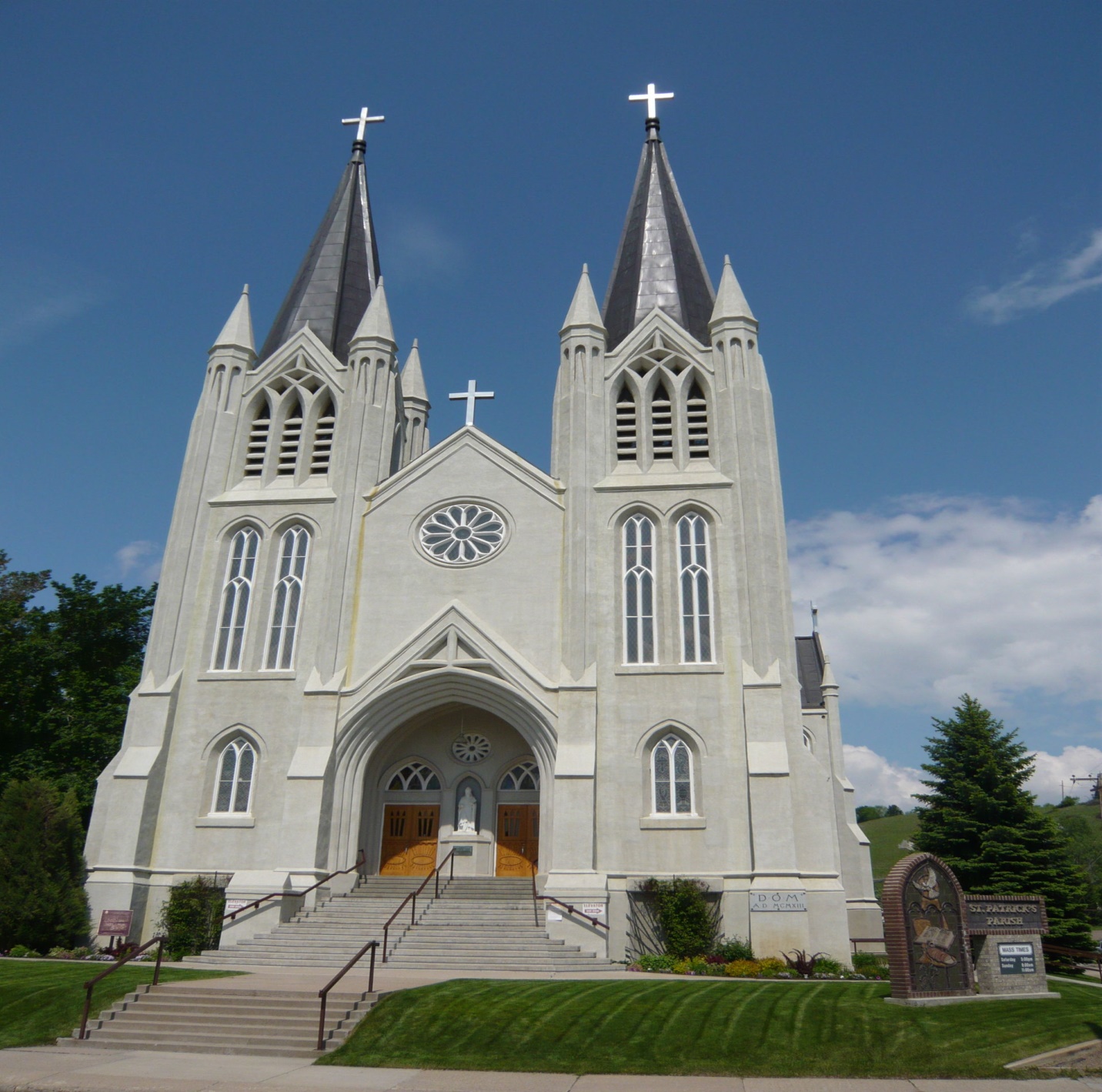 The church building
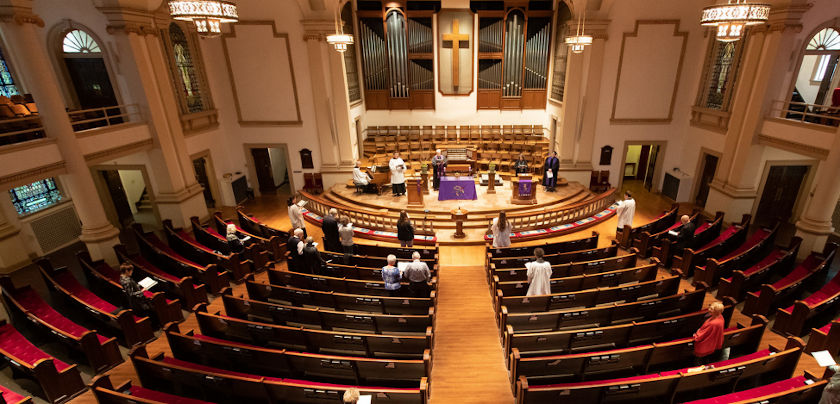 The inside view of a church building
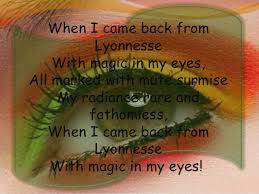 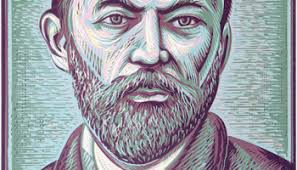 Thomas Hardy’s transformed eyes
(Drawing)
END